11/03/14
Personalized Approach in Acute and Chronic Leukemias
Emmanuel C. Besa, M.D.
Professor of Medical Oncology
Hematologic Malignancies
The Perfect Storm in Hematologic Malignancy in Acute and Chronic Leukemias
Discovery of the Philadelphia Chromosome as a specific diagnostic marker led to its molecular mechanism in Chronic Myelogenous Leukemia (CML)
Translocation led to discovery of BCR-ABL translocation gene which proved to be pathogenetic fusion protein (tyrosine kinase) 
Designed tyrosine kinase inhibitor (TKI) imatinib blocks specific protein results in reversing CML at the molecular level
Change the natural course of the disease resulting in possible cure and eliminating risky bone marrow transplantation as only curative therapy.
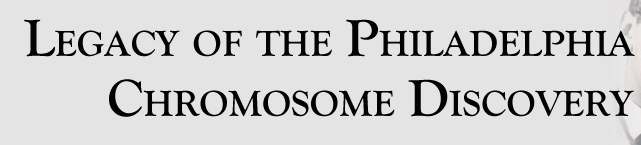 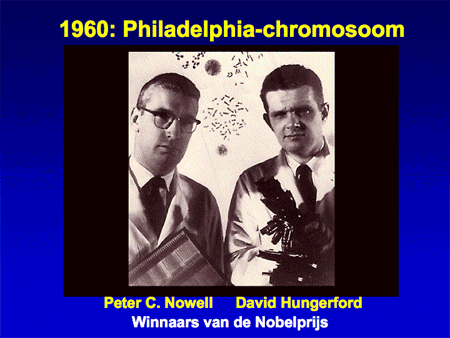 Philadelphia Chromosome Translocation in CML Results in BCR-ABL Oncogene
9
9
Stem cell disorder
Characterized by myeloproliferation
Well-described clinical course
Ph22q-
22
Translocation
BCRABL
BCR
ABL
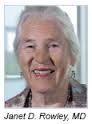 Transcription and translation
BCR-ABL fusionprotein
Inhibition byTKI
Constitutive tyrosine kinase
Phosphorylation of multiple substrates
Mitogenic signaling and genomic instability increased
Apoptosis and stromal regulation decreased
CML
Natural Course of CML
Accumulation of immature myeloid cells
New cytogenetic changes
Radich JP, et al. Proc Natl Acad Sci U S A. 2006;103:2794-2799. Sawyers CL. N Engl J Med. 1999;340:1330-1340. Druker B, et al. Chronic leukemias. In: Cancer, principles, and practice of oncology. 17th ed. 2005.
Hematologic
Cytogenetic
Molecular
Sensitivity
Karyotype(Ph chromosome)
FISH
PCR
Diagnosis of CML
(BCR-ABL fusion)
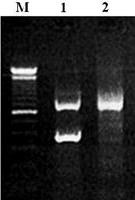 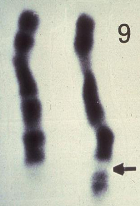 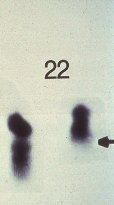 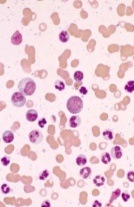 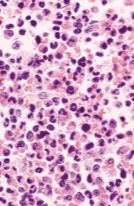 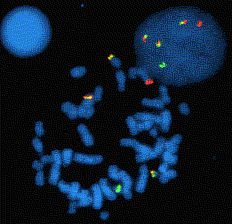 Peripheral blood (with myeloid cells)
Bone marrow(with myeloid hyperplasia)
Chromosomal translocation
t(9;22)(q34;q11)
Abnormal BCR-ABL
Red: BCRGreen: ABL 
Yellow: fusion
Abnormal BCR-ABL
Lane 1: BCR-ABL+Lane 2: BCR-ABL-
Courtesy of Neil Shah, MD, PhD.
Criteria for Hematologic, Cytogenetic, and Molecular Response
NCCN. Clinical practice guidelines in oncology: chronic myelogenous leukemia. v3.2014.
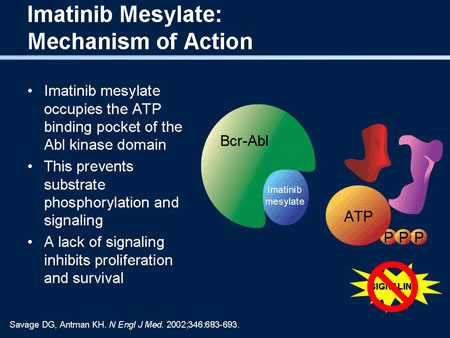 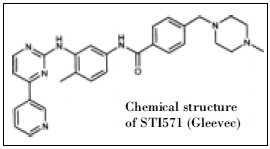 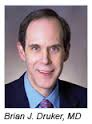 Imatinib Changed the Therapeutic Landscape for Patients With Ph+ CML
Best available therapy    5-Yr OS, %
Imatinib* 		93
IFN-α or SCT +second-line imatinib† 	71
IFN-α or SCT‡ 	63
IFN-α 		53
Hydroxyurea		46
Busulfan		38
2010
1.0
0.9
2002-2008, imatinib*
0.8
2000
0.7
1997-2008, IFN-α or SCT plus second-line imatinib†
0.6
1990
Survival Probability (All Ph+ CML Disease Phases)
0.5
1995-2008, IFN-α or SCT‡
0.4
1980
0.3
1986-2003, IFN-α
0.2
1983-1994, hydroxyurea
0.1
1970
1983-1994, busulfan
0
0
2
4
6
8
10
12
14
16
18
20
22
1960
Yrs After Diagnosis
*CML IV. †CML IIIA. ‡CML III.
IRIS 8-Yr Update: OS (ITT) With Imatinib Treatment in CML
100
80
60
Estimated OS at 8 yrs: 85% 
(93% considering only CML-related deaths)
OS (%)
40
20
0
0
12
24
36
48
60
72
84
96
108
Mos Since Randomization
Deininger M, et al. ASH 2009. Abstract 1126.
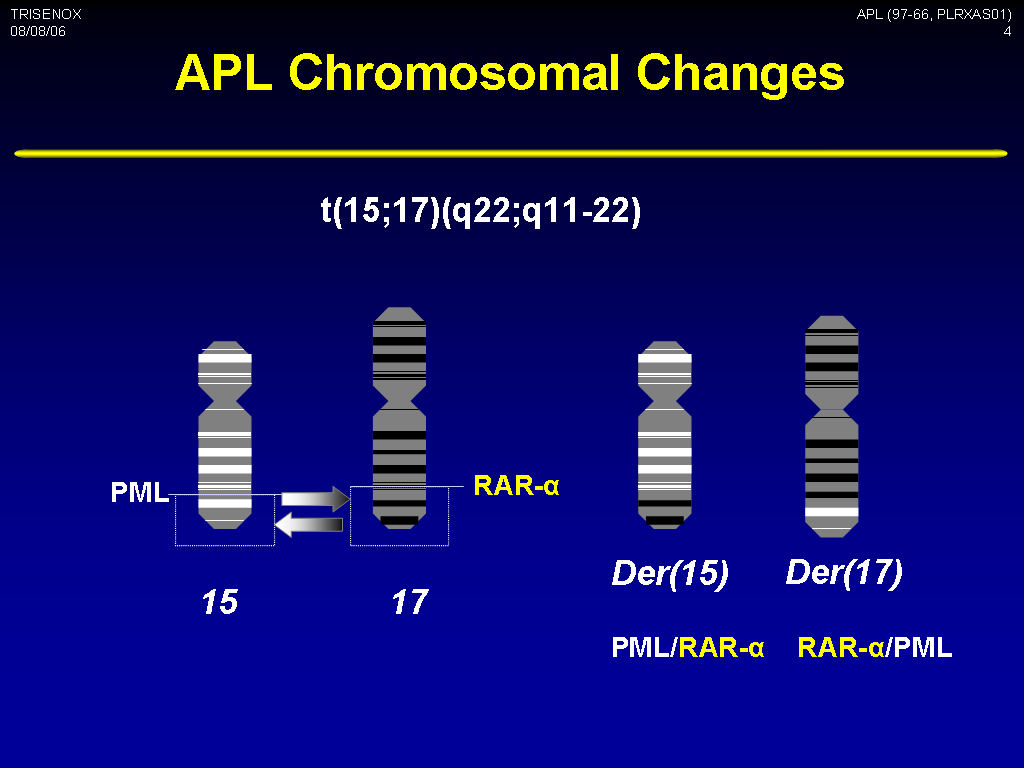 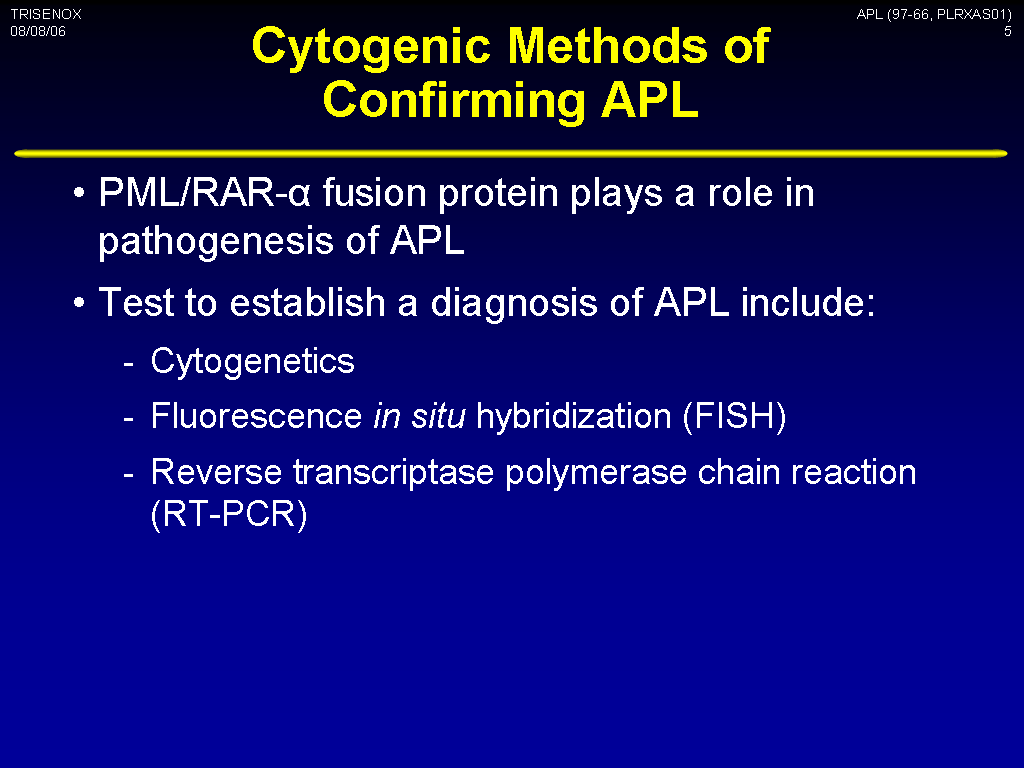 Acute Promyelocytic Leukemia (M-3)
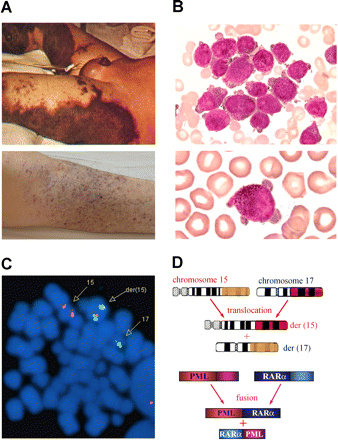 A) a severe bleeding tendency due to fibrinogenopenia and disseminated intravascular coagulation
(B) accumulation of abnormal promyelocytes in bone marrow and chromosomal translocation t(15;17)(q22;q21)
(C) with the resultant fusion transcripts between PML and RAR detected by FISH using PML-RAR dual-color, dual-fusion translocation probes
D) Schematics representing the formation of 15;17 reciprocal chromosomal translocations and fusion transcripts
Mechanism of DIC in APL
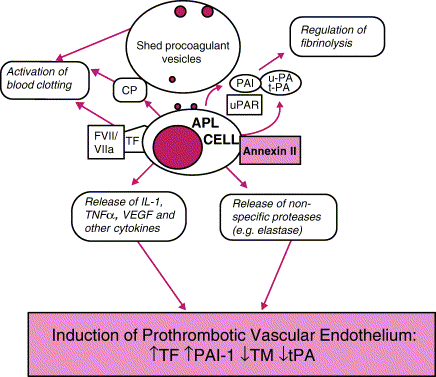 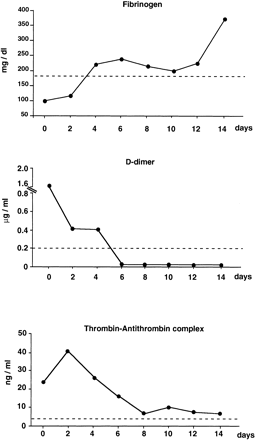 Reversal of Coagulopathy bydifferentiationwith ATRA orATO
Mechanism of Action ATRA
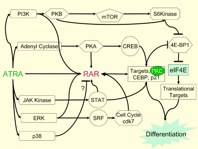 Mechanism of ATRA for reversal of DIC & induce Retinoid Syndrome
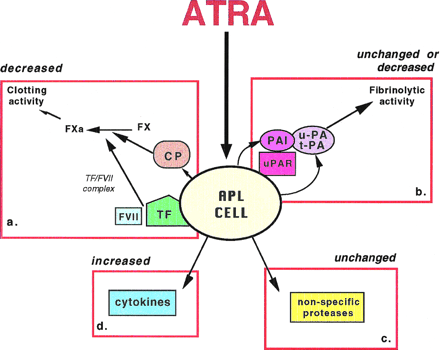 Differentiation Syndrome due to Increased Cytokines (Cytokine Storm)
• High WBC counts as leukemic cells differentiates promotes expressions of one or more adhesion molecules with high incidence of vascular complications and early mortality
• Clinical features of Retinoid syndrome are:
	- unexplained fever, 
	- weight gain, 
	- respiratory distress, 
	- interstitial pulmonary infiltrates,
	- pleural and pericardial effusions, 
	- episodic hypotension 
	- acute renal failure.
Special supportive care during induction of APL
• Once APL is suspected by morphology or presence of DIC the patient should be treated as an emergency.
• Start ATRA and supportive measures even before the molecular diagnosis of PML-RARa is available to lower risk of life-threatening hemorrhage.
• Reversal of on-going coagulopathy should be based on liberal Tx of FFP and fibrinogen to keep levels >1.5 g/L (150 mg/dL)
 • Thrombocytopenia should be treated with aggressive platelet support by keeping platelet counts > 30-50,000/µl until coagulopathy resolves.
• Awareness of the APL differentiation syndrome which are weight gain, SOB, increasing WBC leading to ARDS which is life-threatening by starting early in course dexamethasone 10 mg bid IV. Do not stop ATRA unless life-threatening and adding chemotherapy does not help.

Ref: Sanz MA. ASH Educ Book Hematology 2006, page 147.
ATRA as a differentiation therapy for APL: first model of targeted therapy
Chinese medicine based on Confucius philosophy of guiding bad elements instead of killing them led to differentiation approach to AML supported by shift in Western medicine.
In vitro evidence of cellular differentiation of leukemic cells by retnoic acid and ATRA was better than 13 CRA
First APL patient treated with ATRA was a 5-year-old girl who received medical care in Shanghai Children's Hospital in 1985
CR of 85% can be achieved in APL with ATRA alone, continuous treatment of APL with ATRA will cause progressive resistance to the drug and reduction of its plasma concentration because of accelerated clearance, resulting in relapse usually within 3 to 6 months requiring additional chemotherapy for cure.
ATRA- Chemo Combinations
AIDA- ATRA + Idarubicin (GIMEMA)
ATRA was administered orally beginning on the first day of induction at the dosage of 45 mg/m2/d until complete remission (CR), wheras IDA was administered intravenously at the dosage of 12 mg/m2/d on days 2, 4, 6, and 8 of the induction. Patients who achieved CR were consolidated with 3 courses of chemotherapy without ATRA; thereafter, they were followed up for molecular and hematologic CR
The overall survival and event-free survival durations are 85% and 69% respectively; moreover, 14 of 18 (78%) patients who achieved a CR are still alive and in first molecular (RT-PCR) and hematologic CR.
Although the majority of patients with APL are potentially cured by treatments combining all-trans retinoic acid (ATRA) and chemotherapy (CHT), a sizable proportion (around 30%) will relapse during follow-up.
Ref: Diverio D et al. Blood 92:784, 1998
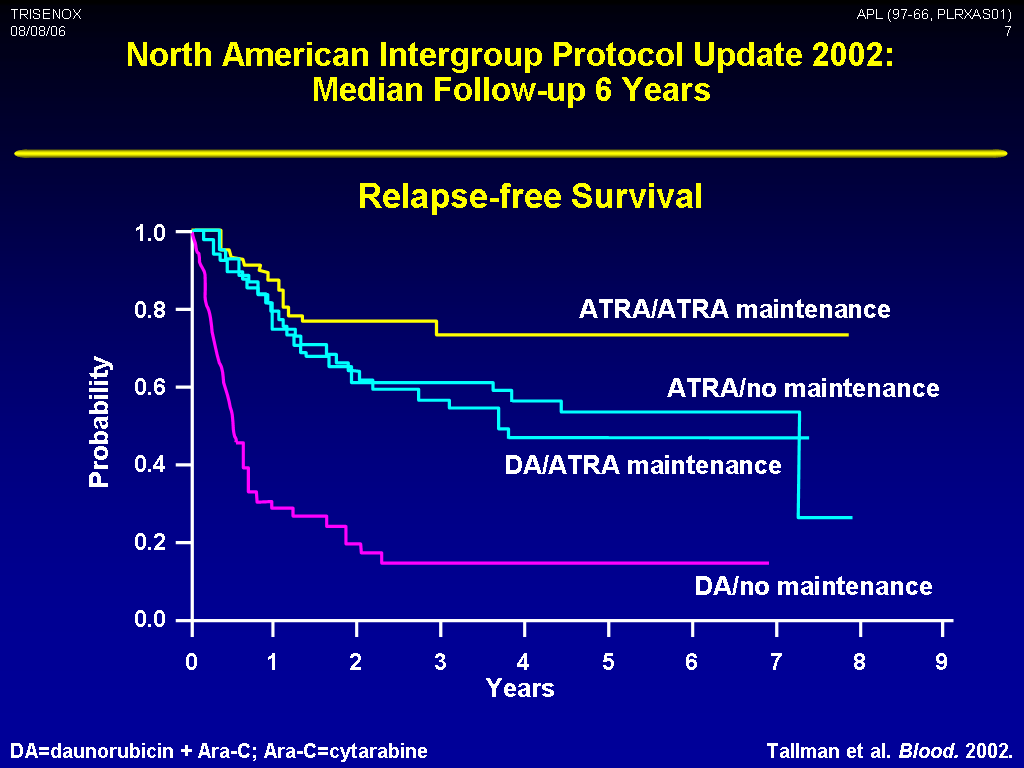 Use of ATO in the treatment of APL: taming an evil with a toxic agent
Arsenic a common naturally occurring substance is one of the oldest drugs in both Western (Hippocrates, 460 BC) and Chinese (NeiJing, 263 BC) medicine for treatment of malaria and CML
Sun et.al treated first APL with ATO resulting in 30% survival at 10 yr
Multicenter studies show ATO as highly effective as a single agent resulting in long term remissions with 3 yr DFS of 87%
AS4S4, another arsenic compound is also highly effective as shown by Lu et al (2002) show a 80% CR rates in newly diagnosed APL
A composite natural Realgar-indigo tablet has a 98% CR rates in 60 APL patients
Mechanism of action is different in that ATO exerts a dose-dependent activity; ie.differentiation in lower doses and  apoptosis in higher doses thru mitochondrial apoptotic pathways
Combining ATRA and ATO is synergistic
Schematic representing synergic/additive effects of ATRA and ATO.
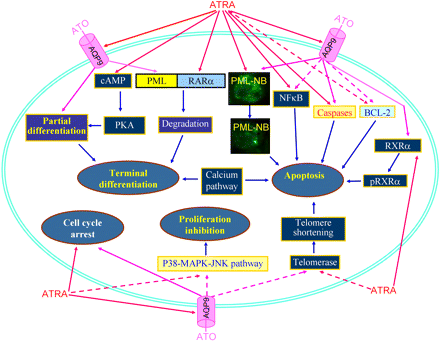 Oral Arsenic Trioxide ± Chemotherapy in Patients with Relapsed APL
Treatment (N=50): oral AS2O3 10 mg/day until CR, ff by consolidation therapy w/ Idarubicin 6 mg/m2/d ove 3 months.
Maintenance therapy (n=27): AS2O3 10 mg/d x 14 + ATRA
*13 with maintenance, 9 without maintenance
†8 remain in remission at median 88-month follow-up
Au WY, et.al ASH 2008, Abstract 2958
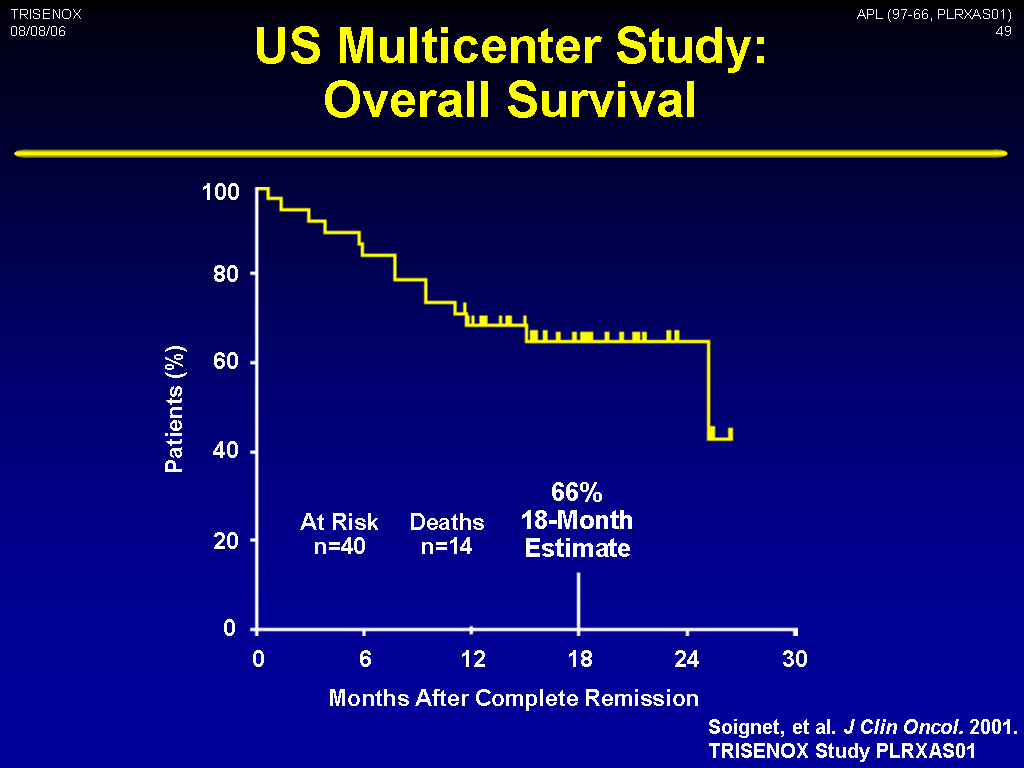 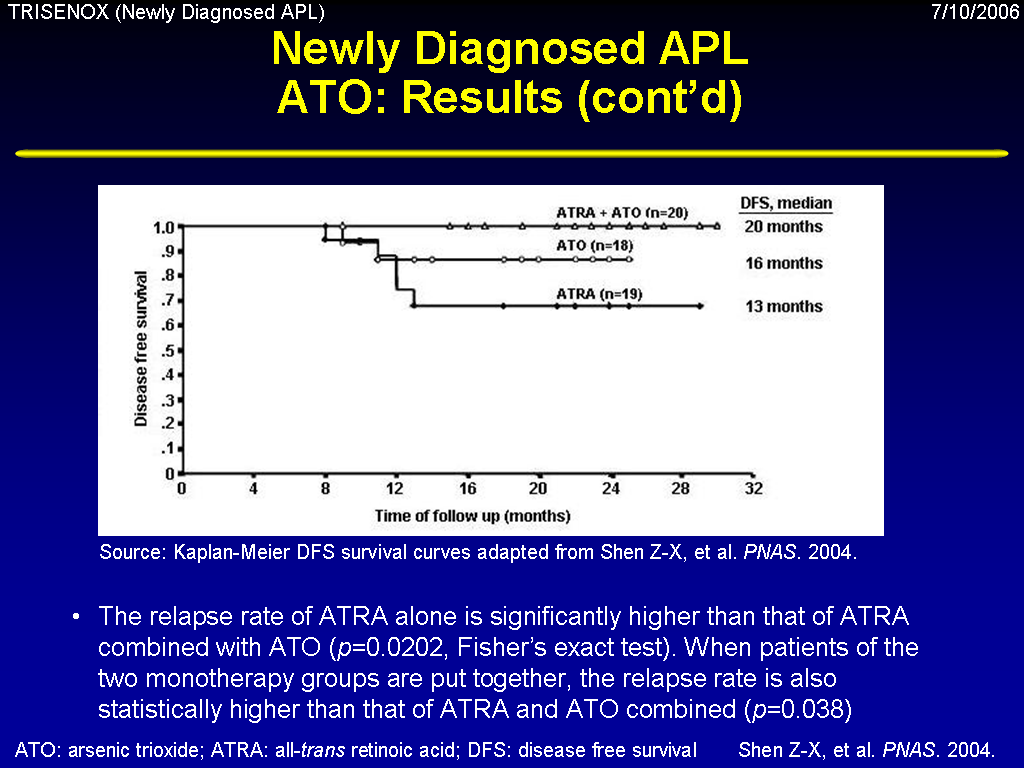 Countering an Oncoprotein
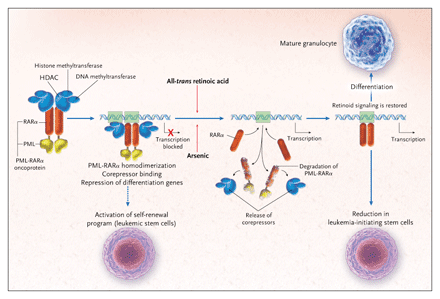 Core Binding factor (CBF) in AML Rx
In primary adult AML, the highest CR rate (90%) and the longest DFS  (50% at 5 yrs) have been associated with presence of CBF [t(8;21)(q22;q22) and inv(16)(p13q22) or t(16;16)(p13;q22)]
Superior outcome of CBF gene rearrangement vs other AML may be attributed to increased sensitivity of blast cells to cytarabine and anthracyclines (backbone of AML Tx).
CALGB compared three consolidation using High (3 g/m2), Intermediate (400 mg/m2) or Low (100 mg/m2) Ara-C after first CR.
7 yr ff up, show estimated patients in CR at 5 yrs was 42% after HDAC, 33% Intermediate DAC, 17% Low DAC consolidation.
The best results is using HDAC for consolidation in CBF AML.
Outcome Prediction in CBF AML using Gene Profile (CALGB Study)
FLT3 mutations did not predict outcome in CBF AML
Patients with predicted poor outcome in CBF AML had higher expression of genes with leukemogenic potential
WT1 in t(8;21) and inv(16)
CCNA1 in t(8;21)
MYCN in inv(16)
Gene expression profiling improves outcome prediction among patients with CBF AML.
Mutations in the KIT, FLT3, JAK2 and RAS genes, haploinsufficiency of the putative tumor suppressor genes TLE1 and TLE4
Ref: Paschka, P, eta. Outcome prediction in adult core binding factor (CBF) acute myeloid leukemia (AML) with gene ex
pression profiling: A Cancer and Leukemia Group B (B) study. Abstract ASCO 2007.
Summary of Molecular Markers in AML
Role of genotype-based approach in the clinical management of adult AML with normal cytogenetics
AML is the most common form of acute leukemia affecting adults.
Nearly 50% of patients exhibit a normal karyotype (CN-AML) with an intermediate cytogenetic risk.
Recurrence of genomic aberrations ie. mutations of FLT3, CEBPA, NPM1, RUNX1, TET2, IDH1/2, DNMT3A, ASXL1, MLL and WT1
 Provides novel insights into biology of this tumor, furnishes accurate prognostic markers as well as useful tools for selecting the most appropriate treatment option.
Good prognostic markers such as CEBPA and NPM1 separates the good from rest of the intermediate group patients.
The bad prognostic markers such as FLT3 suggest a poor response to standard therapy and justify more aggressive approach.
[Speaker Notes: this approach can be used to improve survival and treatment of AML patients.]
Rearrangement of ALL1 (MLL) in acute myeloid leukemia with normal cytogenetics
45% of adults with acute myeloid leukemia (AML) have normal cytogenetics and therefore lack structural abnormalities that can assist in the localization and characterization of molecular defects.
The partial tandem duplication of the ALL1 (MLL) gene has been found in several such cases of AML, yet its frequency and clinical significance are unclear.
Found in ~11% ± 5% of patients making it a frequent molecular defect with shorter duration of CR and thus require new therapeutic approaches.
More studues are necessary to refine our treatment options in AML with normal cytogenetics.
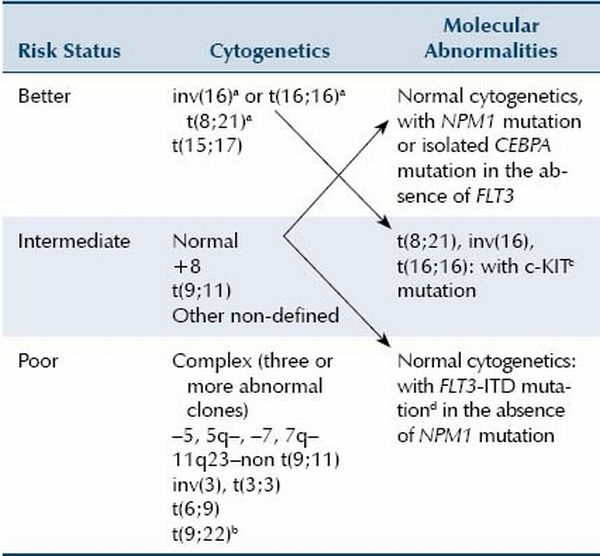 Combined Cytogenetic and molecular markers in AML
Evolution of Acute Leukemia
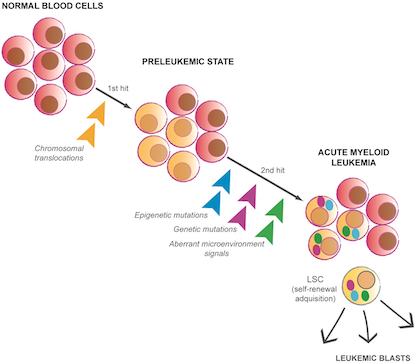 Revised Survival of individual Cytogenetic in Preleukemic States such as Myelodysplastic Syndrome (MDS)
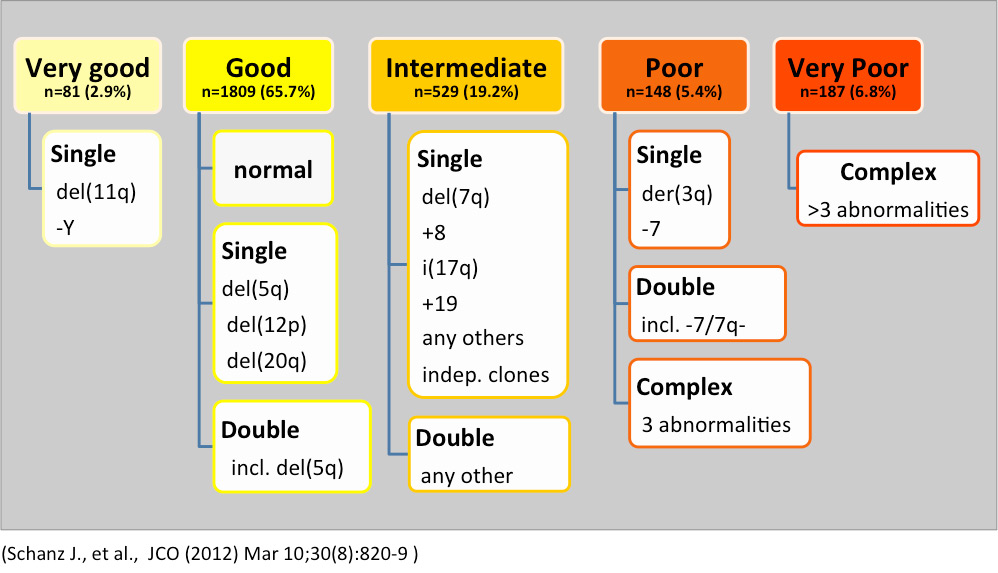 Frequency of Mutation and Association with Median Survival.
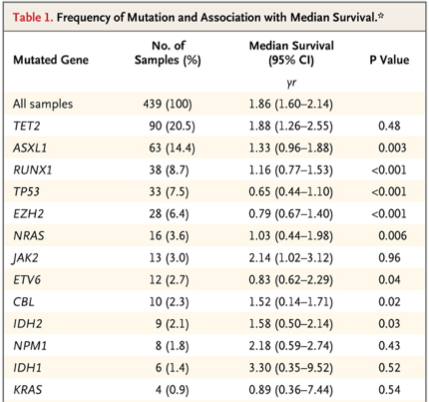 Bejar R et al. N Engl J Med 2011;364:2496-2506.
Classes of somatically acquired driver mutation in MDS, MDS/MPN and MPN
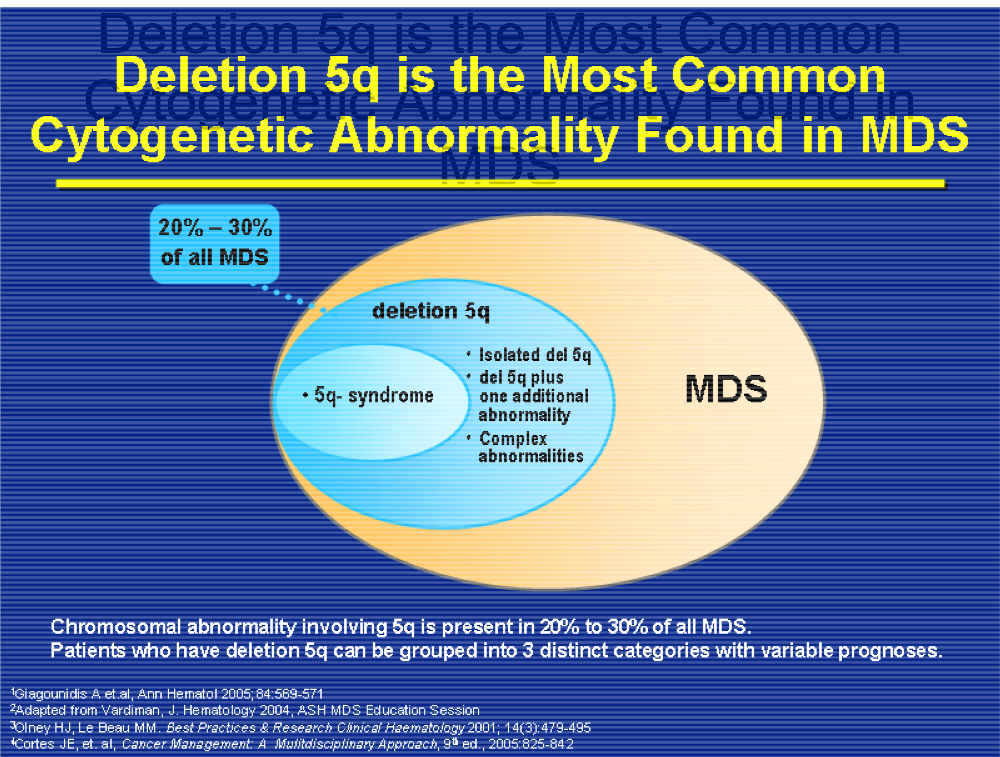 Del(5q) MDS is a Ribosomopathy
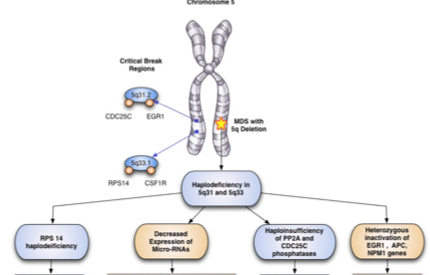 Importance of micro-RNA in the del(5q-) and p53 Apoptosis
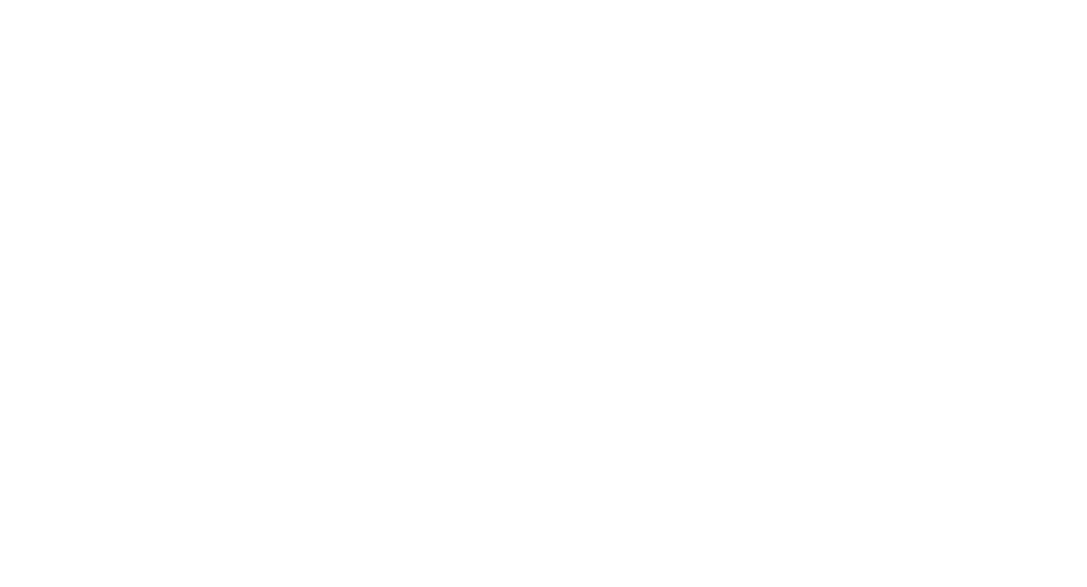 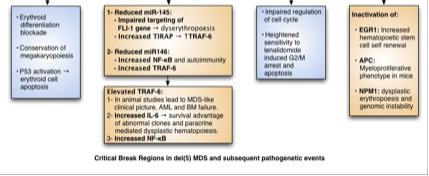 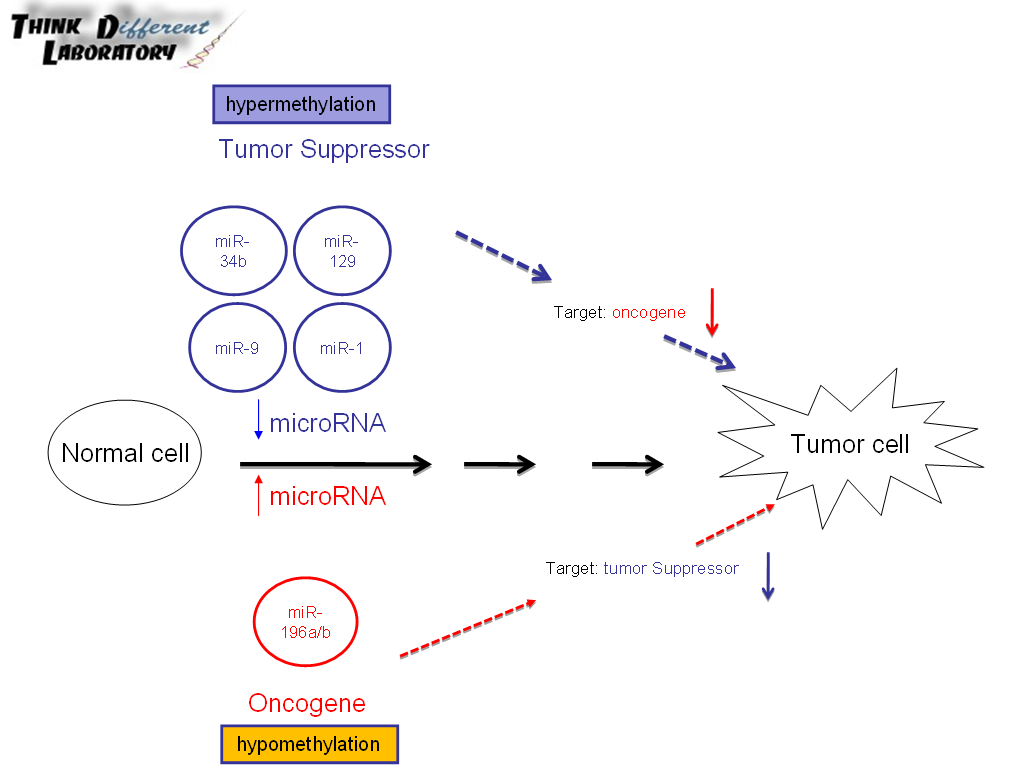 MDS-002/003: LEN Treat – Erythroid Response at 24 wk (Final Report)
List AF et al. J Clin Oncol. 2005;23(suppl 16S):2s [abstract 5]
List AF et al. N Engl J Med 2006;355>1456-1465]
*P<0.001; †Not reached at median follow-up of 58 wk
No significant differences in erythroid response or time to response between 2 dosing regimens
MDS-003/002: Frequency of  Cytogenetic Response to LEN
List AF et al. N Engl J Med 2006;355>1456-1465]
* Data on file.  Celgene Corporation
A pooled analysis of MDS 003/004
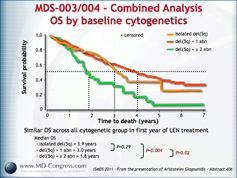 Overall Survival of del(5q) MDS patients by Cytogenetic Response
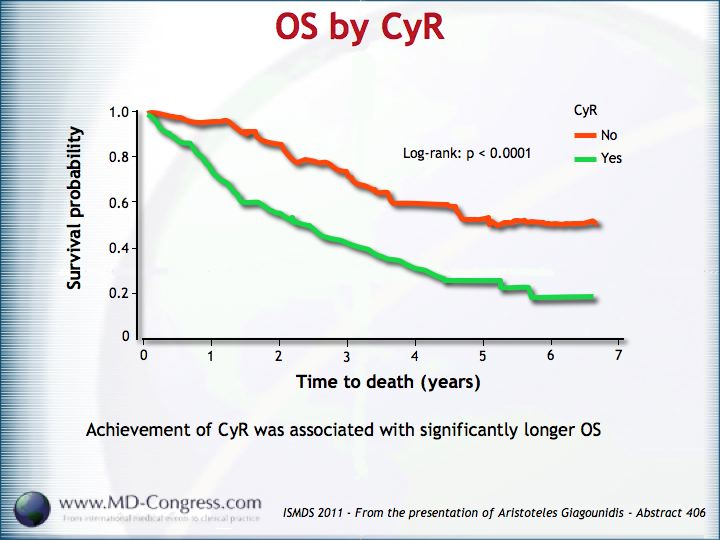 TP53 suppression promotes erythropoiesis in del(5q) MDS, a targeted therapeutic strategy in lenalidomide-resistant patients
Anemia characteristic of del(5q) MDS arises from ribosomal protein insufficiency, resulting in erythroid-specific activation of p53. 
8 lower-risk, LEN-refractory del(5q) MDS patients treated with LEN/DEX, a glucocorticoid receptor-dependent antagonist of p53, transfusion independence was restored in 5/8 patients, with in vivo expansion of erythroid precursors without clonal suppression. 
Inhibition of p53 may be a unique therapeutic strategy in patients with lenalidomide-resistant del(5q) MDS.
Overall Survival between Len/Dex vs Placebo/Dex
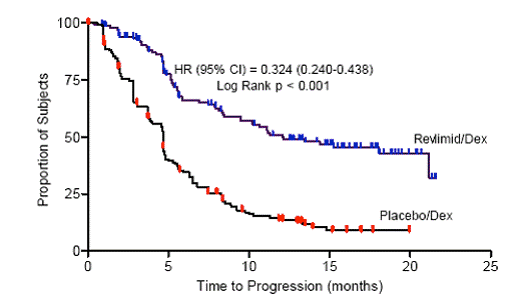 Mechanism of Action of DMA in DNA or RNA function
By inhibiting hypermethylation, DMA may restore normal function, or expression, to genes that are critical for cell differentiation and proliferation.
DMA a also causes the death of rapidly dividing cells, including cancer cells that are no longer responsive to normal growth control mechanisms.
Cells that do not divide rapidly are relatively insensitive to DMA
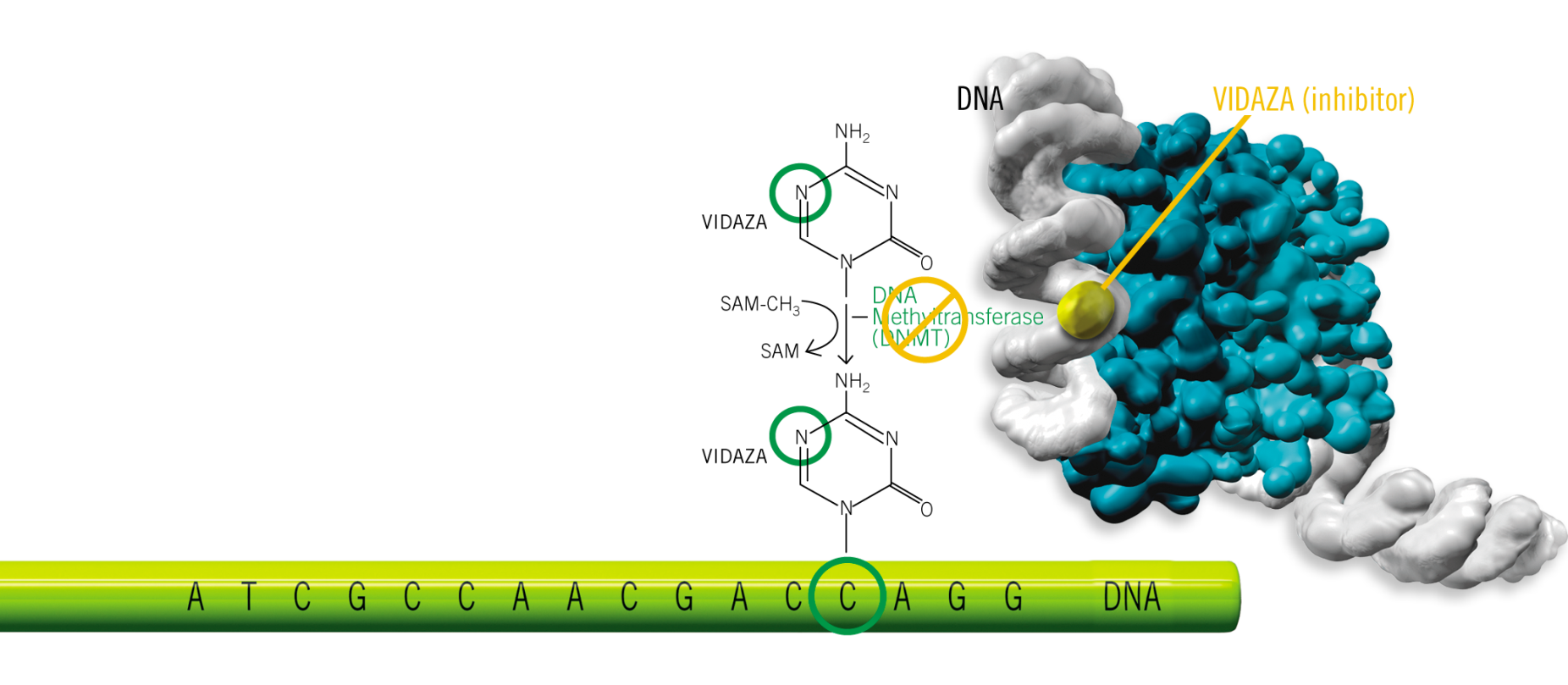 [Speaker Notes: The importance of epigenetic aberrations in the pathogenesis of leukemias has been revealed by recurrent gene mutations that highlight epigenetic pathways as well as by the clinical success of therapies like 5-azacytidine and decitabine that work through epigenetic mechanisms.]
Hypomethylating Cytosine Analogs
Leone G, et al. Haematologica. 2002;87:1324-1341
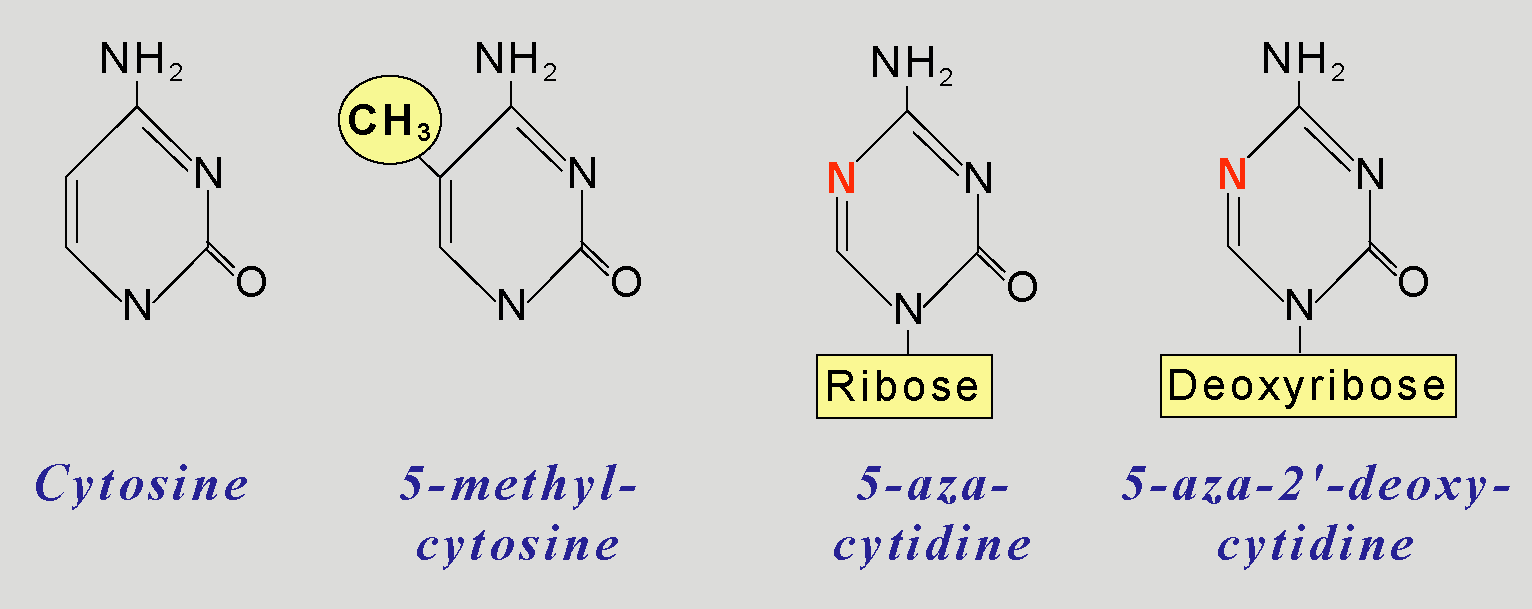 Mechanism of Action of DMA in DNA or RNA function
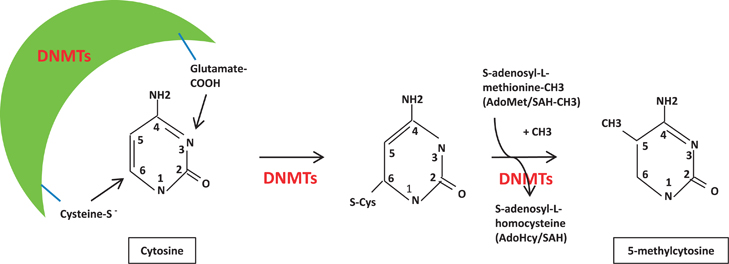 [Speaker Notes: Cytosine methylation. DNMTs (1, 3A, 3B) use S-adenosyl-l-methionine (SAM, AdoMet) as a donor of a methyl-group (CH3-) to catalyze the formation of a covalent bond between the methyl group and the 5-carbon atom of the cytosine ring. AdoMet is converted to S-adenosyl-l-homocysteine (AdoHcy). DNA methyltransferase (DNMT) enzymes, DNMT1, DNMT3A, and DNMT3B, catalyze the transfer of a methyl group to cytosine.]
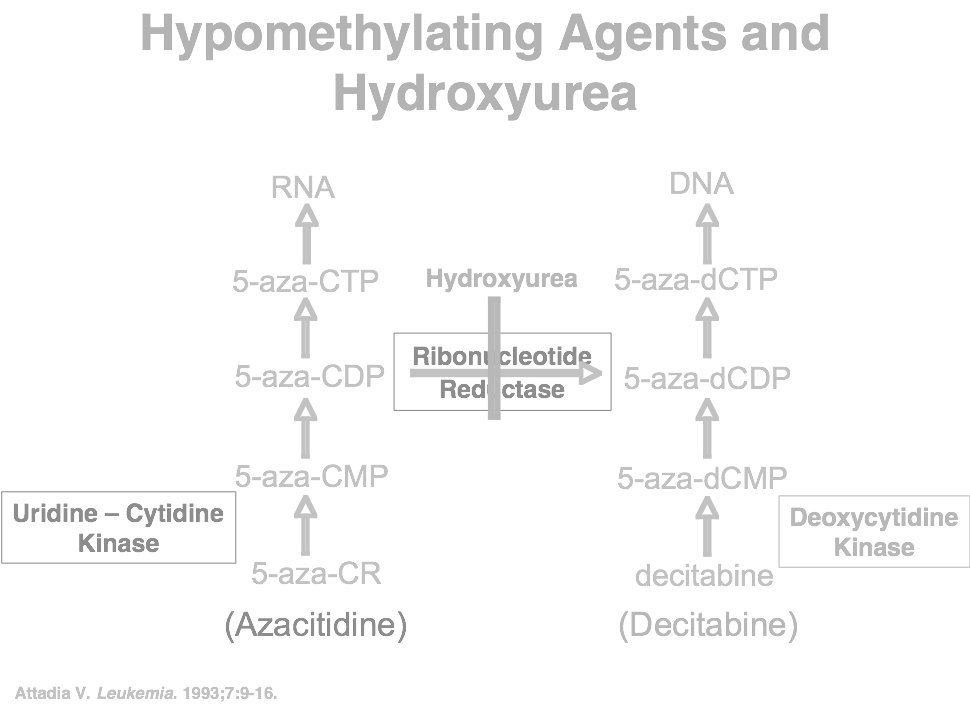 [Speaker Notes: However, precise mechanisms of how gene mutations lead to leukemias and how epigenetic therapies induce clinical remissions are elusive. Current scientific inquiries that take advantage of techniques that can distinguish among the various covalent cytosine modifications at single base resolution are likely to shed light on the ways epigenetic pathways drive leukemogenesis as well as how the hypomethylating drugs induce clinical remissions.]
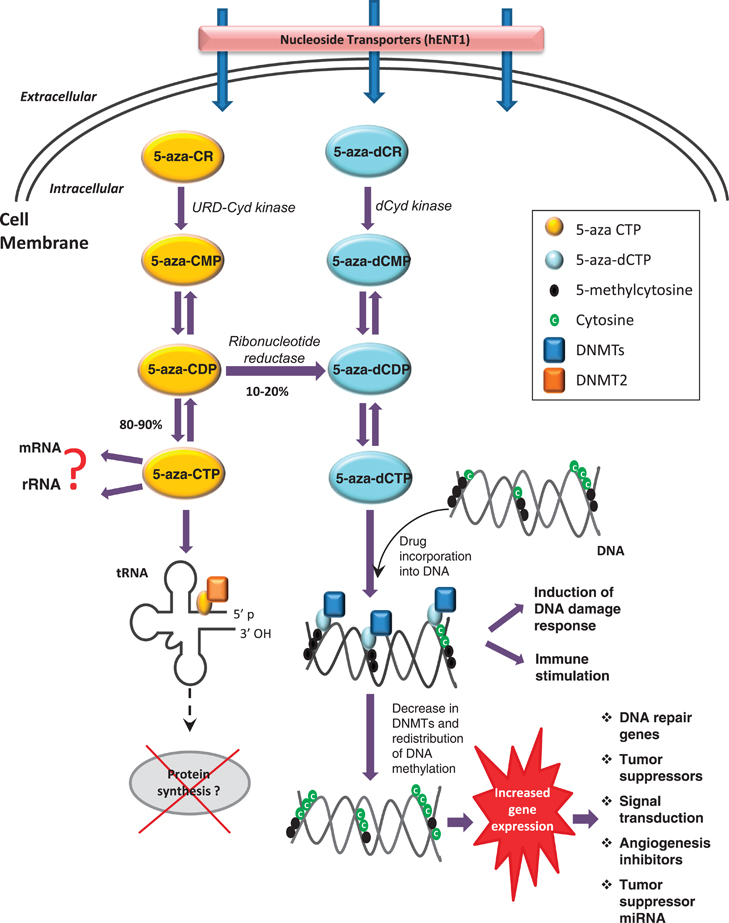 Mechanism of Action of DMA in DNA or RNA function
[Speaker Notes: The proposed mechanism of action of cytidine analogs. After cellular uptake by equilibrative nucleoside transporter ENT-1 and potentially by other transporter protein, AZA (5-aza-CR) and DAC (5-aza-dCR) are monophosphorylated, by uridine-cytidine kinase (URD-Cyd) and deoxycytidine kinase (dCyd), into 5-aza-cytidine-monophosphate (5-aza-CMP) and 5-aza-2′deoxycytidine-monophosphate (5-aza-dCMP), respectively. Approximately 10–20% of 5-aza-CDP is then converted to 5-aza-2′-deoxy-cytidine-diphosphate (5-aza-dCDP), a step limited by ribonucleotide reductase, while 100% of 5-aza-dCMP undergoes downstream phosphorylation into the active nucleotide for DNA incorporation, 5-aza-2′-deocycytidine-5’-triphosphate (5-aza-dCTP). 5-aza-dCTP then incorporates directly into DNA where it binds and traps DNMTs, which results in direct DNA damage as well as overall decrease in DNMTs and over time decreased DNA methylation and increased gene expression. It is postulated that the remaining 80–90% of AZA is incorporated into RNAs, including tRNA, where it is able to bind and trap DNMT2. It is unclear whether AZA incorporates into mRNA and rRNA and whether its activity in tRNA results in decreased protein synthesis.]
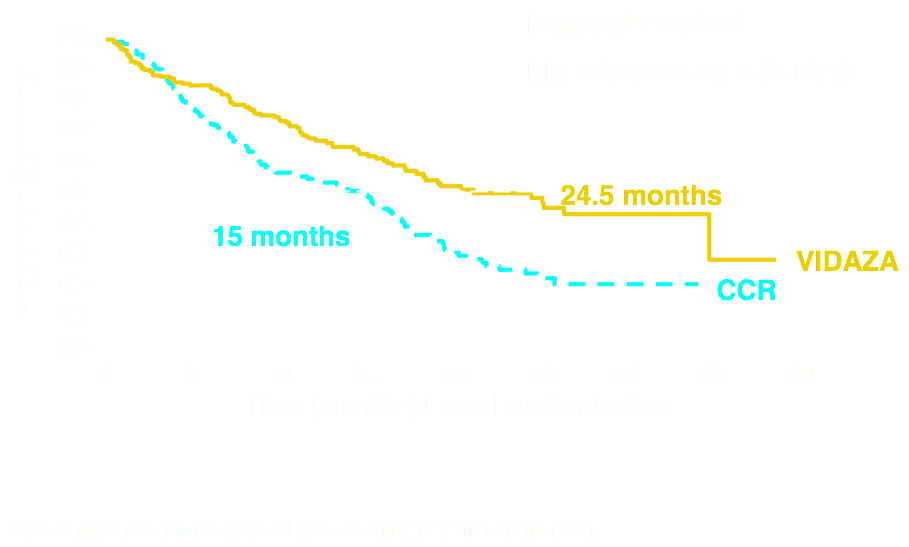 AZA-001 Trial: VIDAZA® SignificantlyImproves Overall Survival (OS)
CI=confidence interval; HR=hazard ratio; ITT=intent-to-treat.
Overall Survival of Aza-Rx MDS patients by UCK1 expression
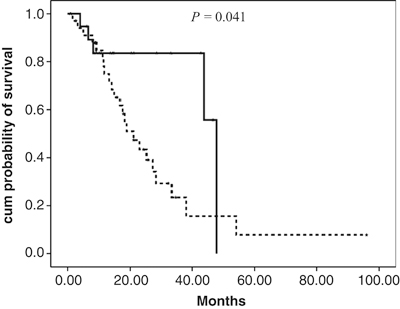 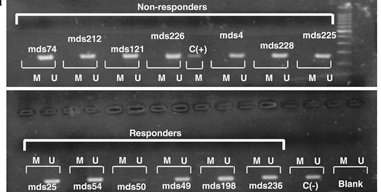 [Speaker Notes: The hope is that these studies will also reveal which patients are likely to respond to epigenetic therapies. Thus, the future is likely to bring a new wave of diagnostic and prognostic tools that probe the epigenomics of leukemia to help clinicians in their management of patients.]
Personalized Approach to Diagnosis & Treatment in MDS & AML
Research in the molecular mechanism of malignancy and in leukemias have opened up a new personalized approach to complex diseases in cancer.
A diagnosis cannot determine appropriate therapy since there are multiple variations within a disease.
Hematologic malignancy is an ideal field for this approach since the blood and bone marrow is readily accessible for testing.
Clinical trials and cooperative groups using databases of multiple countries and cancer trial groups have improved our understanding of the clinical significance of cytogenetics and genomic markers.
The future looks bright in solving and curing this formidable disease.
56
[Speaker Notes: If the prevailing model of how the hypomethylating agents work—via depletion of DNMT levels through protein degradation—is correct, then one might expect that the hypomethylating agents might be less effective in DNMT3A-mutant leukemias, if they are already hypomethylated. Emerging data also suggest that hypermethylation of CpG islands and island shores are associated with miRNA gene silencing and miRNA dysregulation in malignant cells. Therefore, hypomethylation of these regions may increase the expression of miRNAs that act as tumor suppressors or negatively regulate oncogenes. Finally, it is worth noting that the activity of AZA is not limited to DNA hypomethylation, and some evidence suggests that it may have different effects on cell viability, protein synthesis, the cell cycle and gene expression compared with DAC.]